Social Determinants of Health
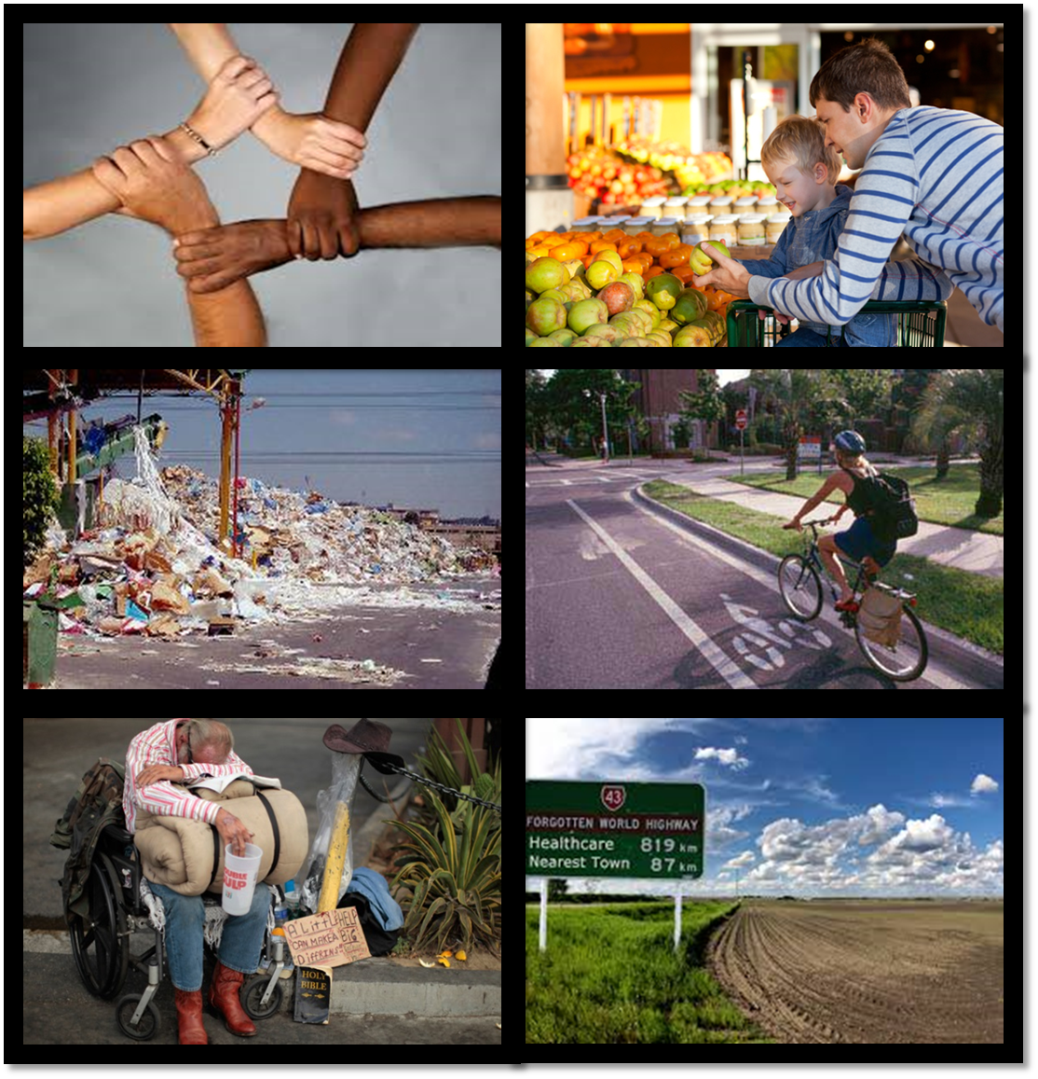 National Healthy People 2020 Social Determinants of Health Goal
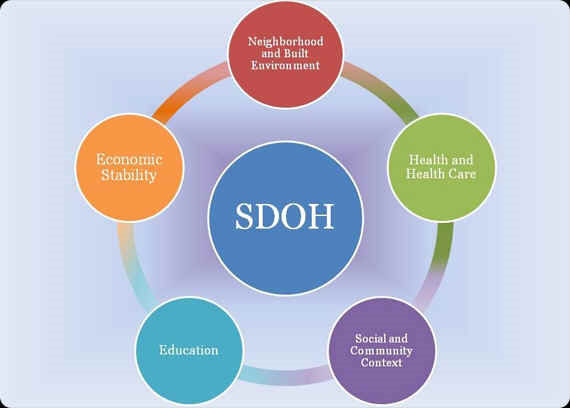 [Speaker Notes: Create social & physical environments that promote good health for all

This emphasis is also shared with the WHO, as well as other US Health Initiatives such as the National Partnership for Action to End Health Disparities, and the National Prevention and Health Promotion Strategy.

5 key areas developed by Healthy People 2020

Economic Stability: poverty, employment, food security, housing stability

Education: High School Graduation, Enrollment in higher education, Language and literacy, early childhood education and development

Social & Community Context:  Social cohesion, civic participation, perceptions of discrimination and equity, incarceration

Health & health care: access to health care, access to primary care, health literacy

Neighborhood & Built Environment: Access to healthy foods, quality of housing, crime and violence, environmental conditions]
[Speaker Notes: What we know: People with more education are likely to live longer, experience better health outcomes, and practice more health promoting behaviors such as exercising regularly, refraining from smoking, and obtaining timely and healthy care check ups and screenings

Ways education shapes health behaviors:  greater health knowledge.  Education is linked to options of employment and income .  Having more education and a better job is also linked with social support, networks, and norms that support healthy behaviors and discourage behaviors that are health harming. Adults educational attainment is also linked with their child’s health beginning early in life 
 
Within this map the range goes from 23.2% in Bennet to 4.4% in Lincoln]
[Speaker Notes: Those living in poverty are more likely to suffer from chronic health problems.  Including depression, asthma, and obesity .  A study also showed diabetes, high BP and heart attacks were slightly higher.   We also know smoking is more prevalent among those living in poverty .  

As you can see there are counties within our state with high levels of poverty.  
Union and Lincoln have the lowest poverty rates while Oglala Lakota has the highest]
[Speaker Notes: As in the previous slide and this slide the issue is economic resources.  The greater resource the more likely people are to make health promoting choices such as healthy food, access to more physical activity options.]
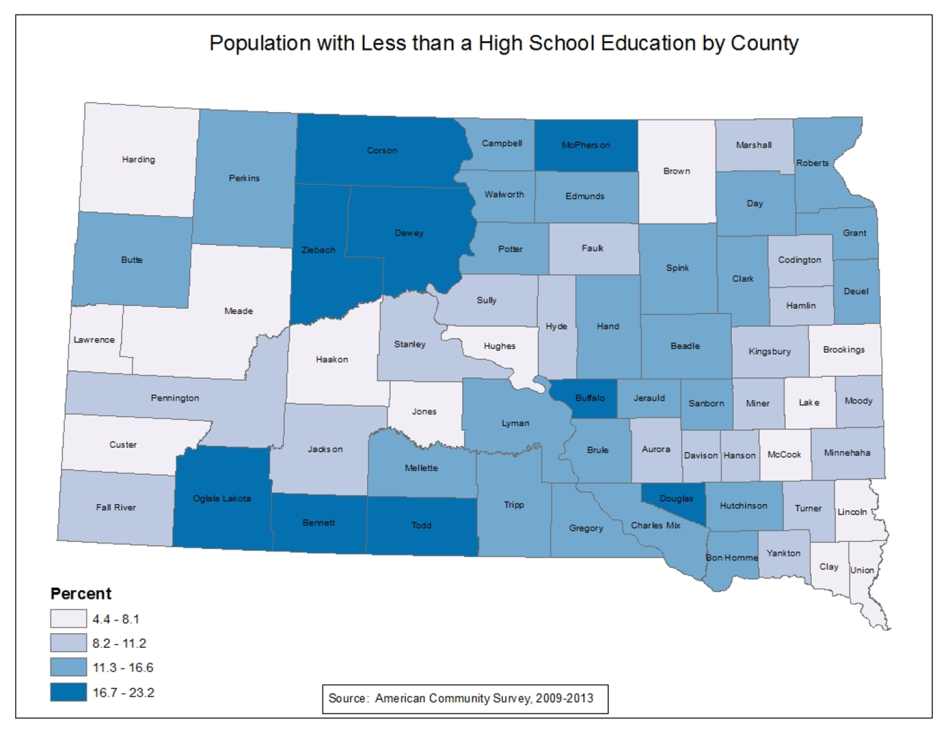 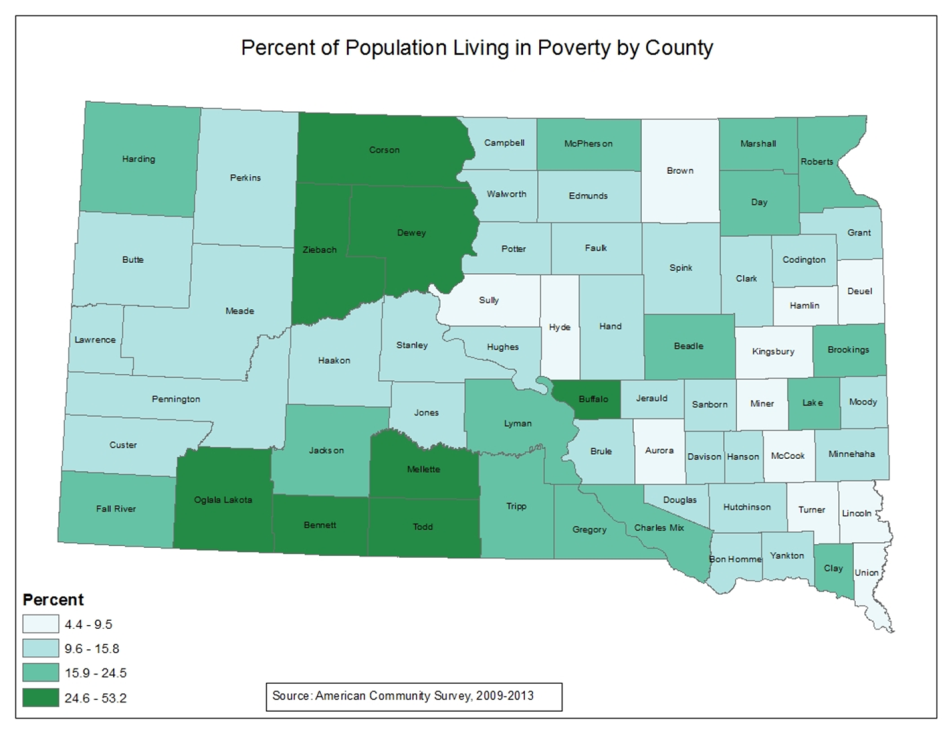 [Speaker Notes: So lets take a look at some specific indicators and the relationship between income and education]
Fair or Poor Health Status
[Speaker Notes: (BRFSS 2013_2014)]
[Speaker Notes: This data is from County Health Rankings which combines  years of data from BRFSS.  The top 5 reporting the lowest percent of fair/poor health status was Clay-5%, Hand-6%, Sully, McPherson and Miner at 7%
Those with the higher prevalence was Dewey at 23%, Buffalo-21, Corson-21, Todd, Douglas, and Oglala Lakota at 20%]
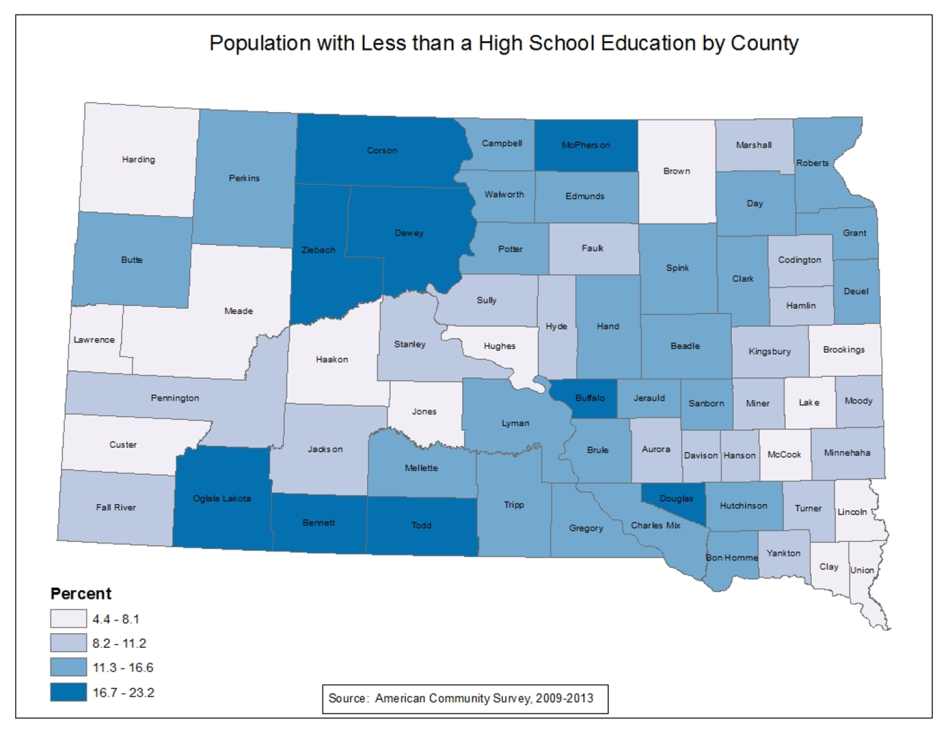 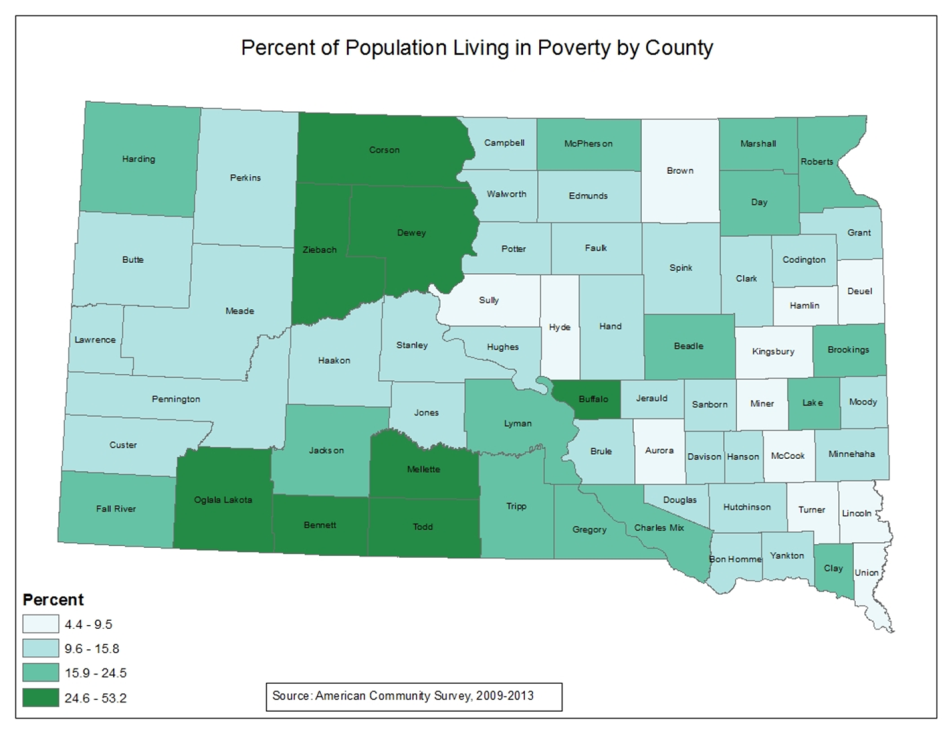 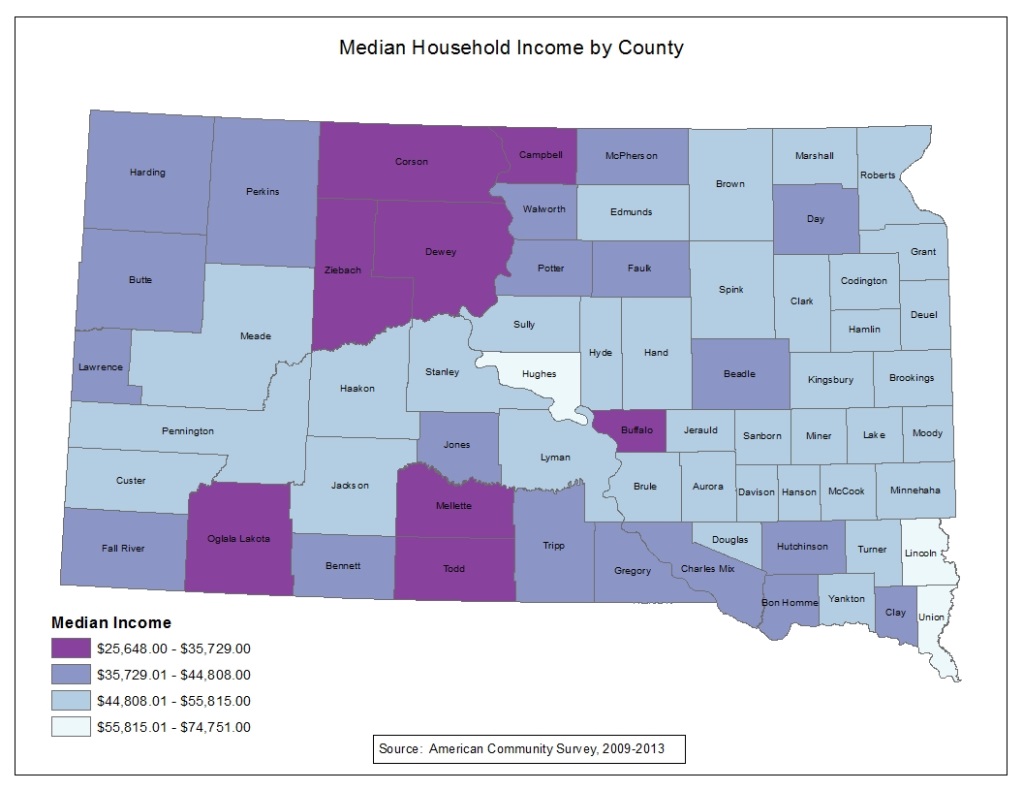 Prevalence of 2 or more Chronic Conditions
[Speaker Notes: Another element that affects a persons overall health status is the prevalence of more than one Chronic Condition . And treating MCC is also more costly and complicated.   Within SD the  combined rate of 2 years of date is 36.5. So slightly more than one out of 3 people have MCC.    As you can see again those with lower income are more likely to be affects as well as those with lowest education.  
(BRFSS )]
Diabetes Prevalence
[Speaker Notes: 2 years combined data results in a prevalence of 9.1 with difference with statistical difference in education .  Those in the lower income group have a rate 2xs as high as those in the highest income group.  
(2013_2014)]
[Speaker Notes: Within diabetes the counties with the lowest prevalence include :Edmunds & Lawrence -6.6%, Butte-6.9% and Brookings, Lincoln and Yankton -7.0%

Counties with the highest rate-Oglala Lakota-19.4%, Todd, 18.6, Buffalo-18.4, Ziebach-16.0 and Dewey at 15.1]
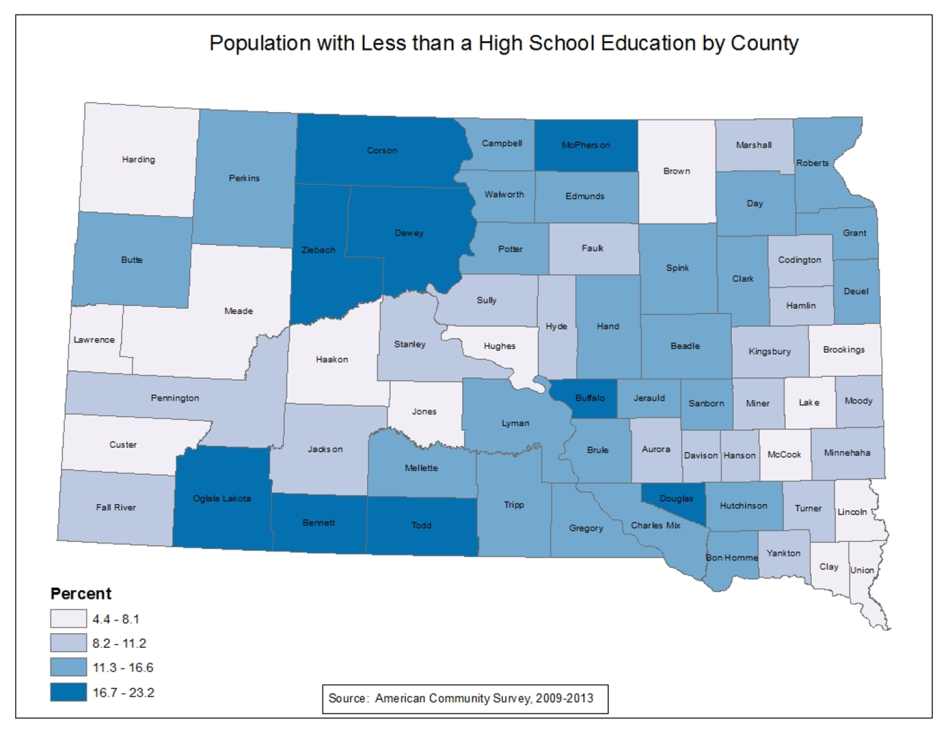 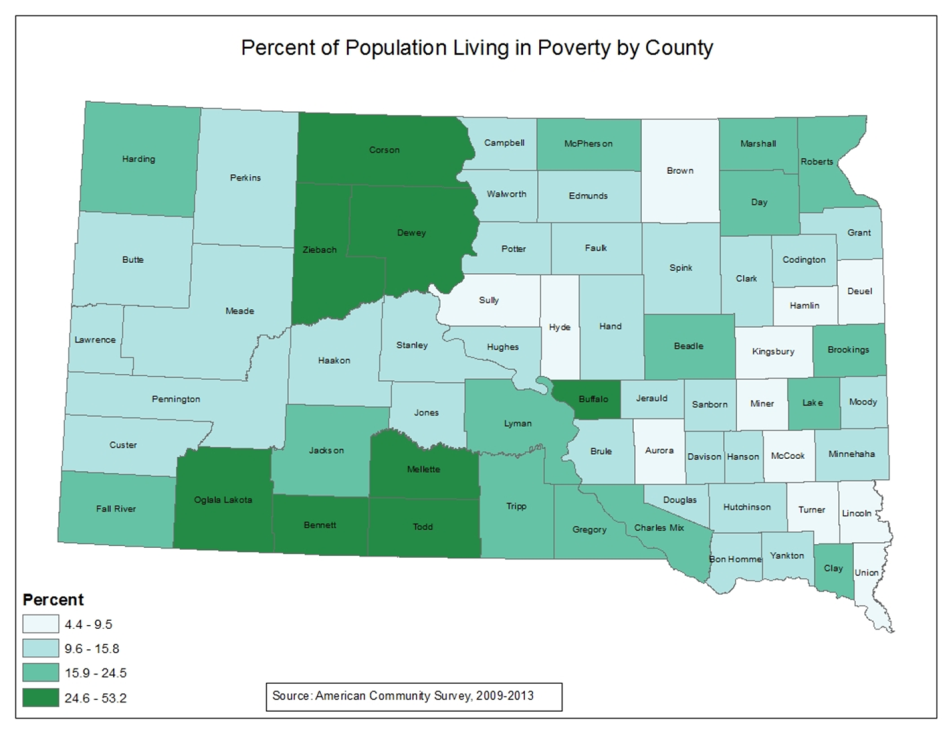 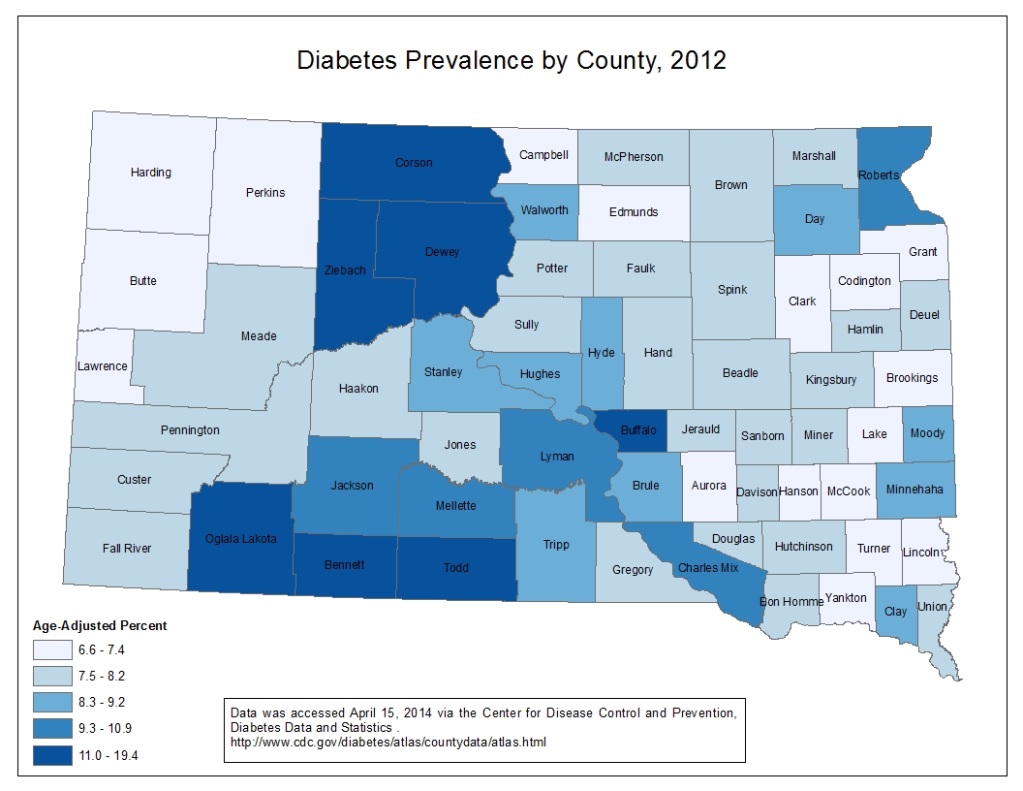 Healthy Eating
[Speaker Notes: As you can see people in lower income households tend to eat less vegetable; within our data the pattern isn’t as evident in relation to fruits.  While it can’t be drawn from this graph it has been shown that the quality of residents diets improve with great neighborhood level access to healthy foods]
Healthy Eating
[Speaker Notes: As you can see better nutrition increases with education as well. The state rate for 3 or more veggies is 11.6 and for fruit is 26.4. Those with a college degree are 3xs more likely to eat 3 or more vegetables compared to those with <HS]
Any Physical Activity Outside of Work
[Speaker Notes: Access to  physical activity resources has been shown to be linked to income and education.  This question in BRFSS asks about any physical activity or exercise in the past 30 days outside of work.  The state rate is 77.5%.  As you can see activity increases with increase income and education.  There are significant differences between < HS ed and state rate as well as <15,000
(BRFSS 2013_2014)]
Adult Smoking Prevalence
[Speaker Notes: The smoking prevalence for 2 years combined was 19.1.  And significant difference between income groups and between education.  As you can see those with < HS education are more than 4xs more likely to smoke than college graduates.  
(2013_2014)]
[Speaker Notes: Lowest is Lincoln, Hughes, Clay Union, and Brookings
Highest Ziebach, Todd, Dewey, Buffalo, and Oglala Lakota

Source:Institute for Health Metrics and Evaluation.  www.healthdata.org/us-county-profiles]
[Speaker Notes: Lowest prevalence in Lincoln, Clay , Brookings, Harding, and Brown
Highest Prevalence Corson, Dewey , Todd, Oglala Lakota, and Buffalo
Source:Institute for Health Metrics and Evaluation.  www.healthdata.org/us-county-profiles]
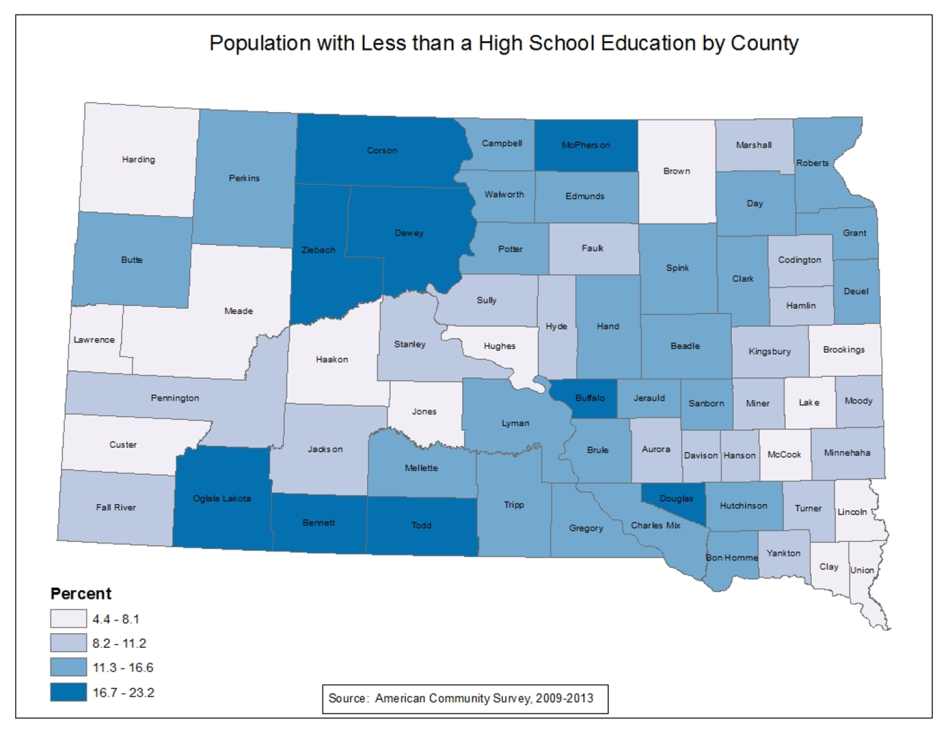 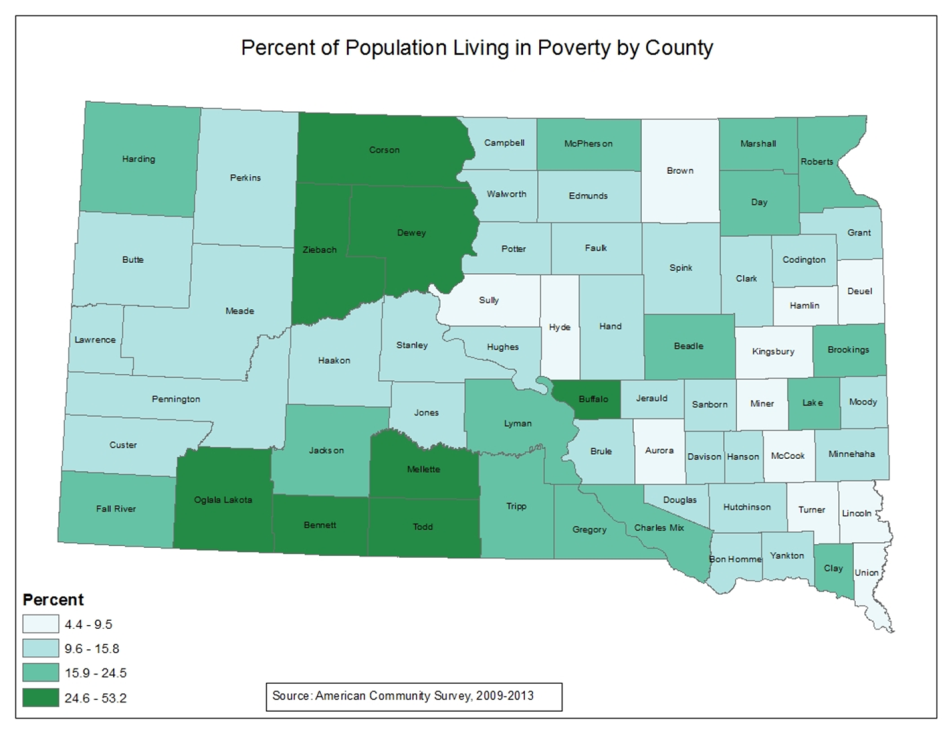 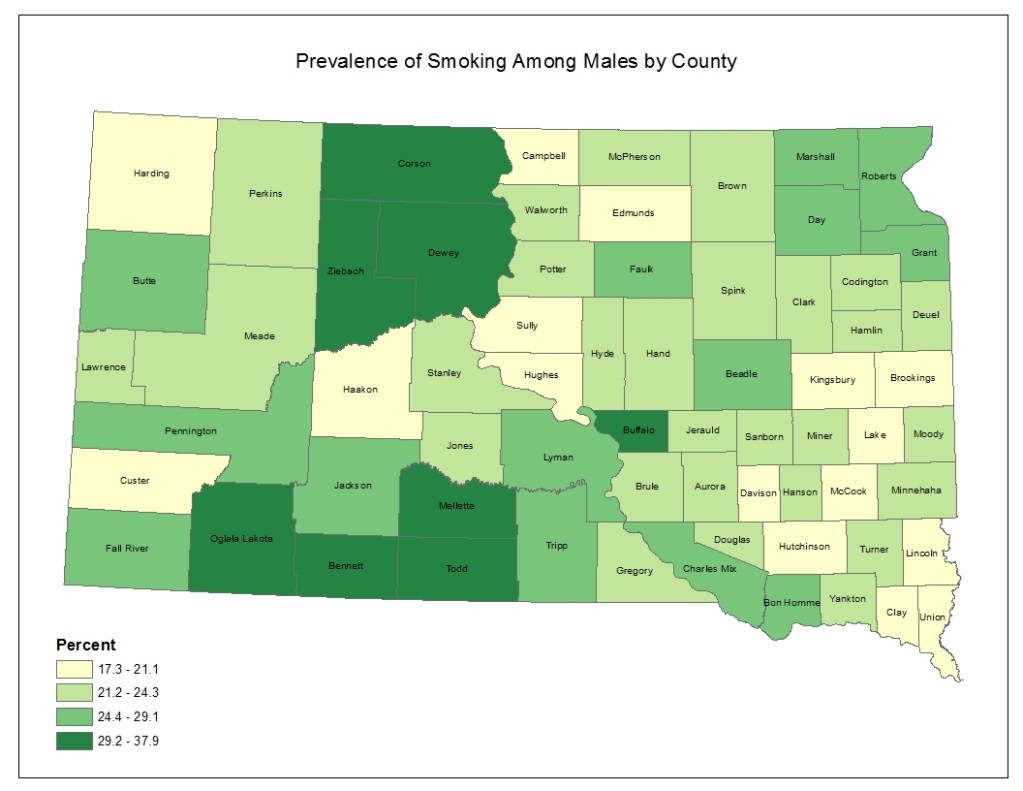 Strategies to Address Social Determinates of Health
Source: Robert Wood Johnson Foundation Commission to Build a Healthier America
[Speaker Notes: Health Impact Assessments to review needed , proposed, and existing social policies for their likely impact on health

Health in all policies which introduces improved health for all and the closing of health gaps as goals to be shared across all areas of government

Program examples: walking school bus, requiring PE,]
QUESTIONS?
References
Robert Wood Johnson Foundation, Exploring the Social Determinants of Health.  Issue Brief #1: What Shapes Health-Related Behaviors
Robert Wood Johnson Foundation, Commission to Build a Healthier America.  Issue Brief 3: Neighborhoods and Health. September 2008
Robert Wood Johnson Foundation, Exploring the Social Determinants of Health.  Issue Brief #4: Income, Wealth and Health
Robert Wood Johnson Foundation, Exploring the Social Determinants of Health.  Issue Brief #5: Education and Health
Robert Wood Johnson Foundation, Exploring the Social Determinants of Health.  Issue Brief #6: Race, Socioeconomic Factors and Health
Healthy People 2020   www.healthypeople.gov
South Dakota Department of Health, Behavioral Risk Factor Surveillance System 
Institute for Health Metrics and Evaluation.  www.healthdata.org/us-county-profiles
County Health Rankings www.countyhealthrankings.org